Univerzitet u Beogradu 
Fakultet veterinarske medicine
Katedra za fiziologiju i biohemiju
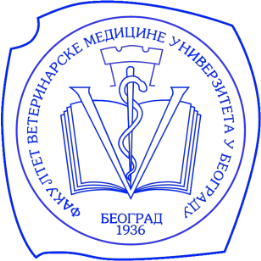 Vežba VI
Ispitivanje delovanja ptijalina 
Određivanje kiselosti želudačkog soka
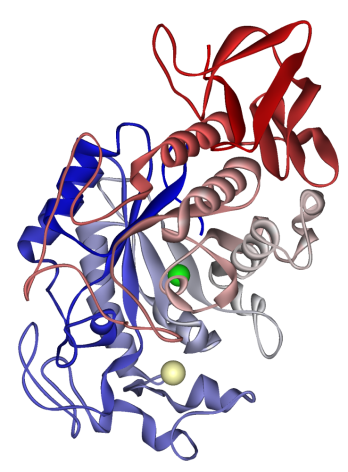 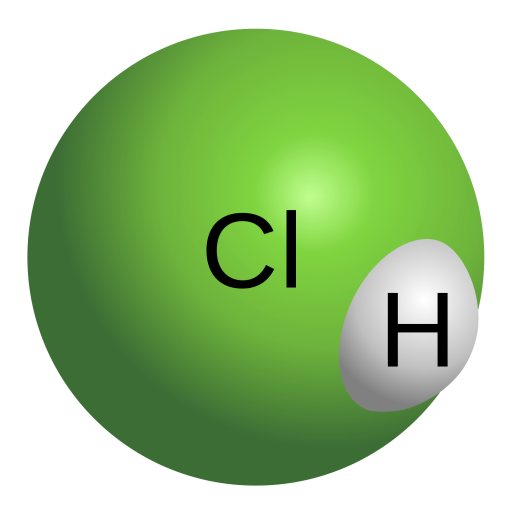 Ključna pitanja i zadaci
Pljuvačka
HCl
Zadaci

Ispitivanje delovanja ptijalina
Zaključak (objašnjenje reakcija u epruvetama)
Obavezan rezultat u svesci! 

Kvalitativno i kvantitativno dokazivanje HCL
Stepeni murijatičnog aciditeta (⁰MA) 
Obavezan rezultat u svesci!
Osobine i sastav?
Lučenje, pH želuca, uloge?
Uloge i mehanizam lučenja?
Poremećaji lučenja
Ptijalin?
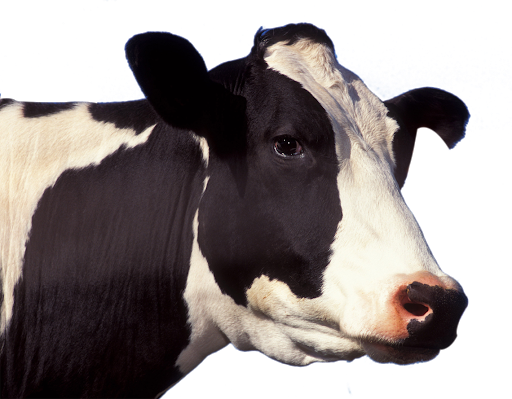 Varenje
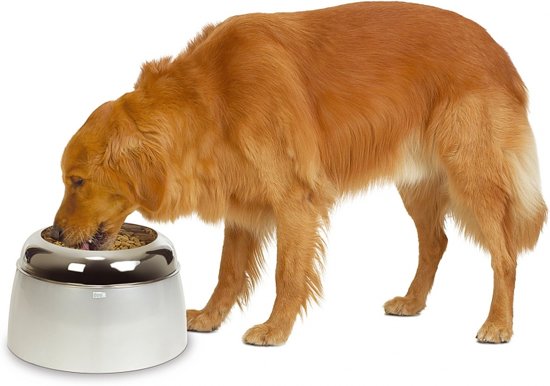 Žvakanje, sitnjenje i natapanje hrane pljuvačkom
Eliminacija nesvarenih materija
Varenje
Resorpcija
Oblikovanje bolusa
Gutanje
Ingestija
Lučenje pljuvačke
Glavne pljuvačne žlezde
Gll. parotes
Sitne pljuvačne žlezde u sluzokoži usana, obraza, jezika i mekog nepca
Gll. submandibullares
Gll. sublinguales
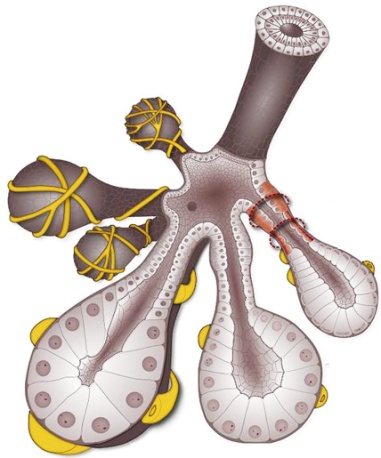 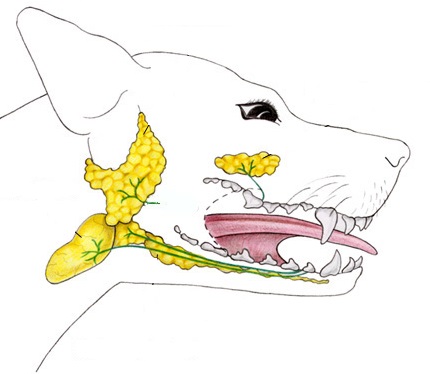 Alkalni sastojci
Mucini
Sastav i osobine pljuvačke
Sluzava,lako penušava,prozirna do blago zamućena tečnost,bez ukusa i mirisa.
Neorganski sastojci
Organski sastojci
Voda
Mucini
Hloridi
Enzimi
Bikarbonati
Laktoferin
Fosfati
Urea
Natrijum
Kalijum
pH - bazan
Kalcijum
Magnezijum
Količina pljuvačke
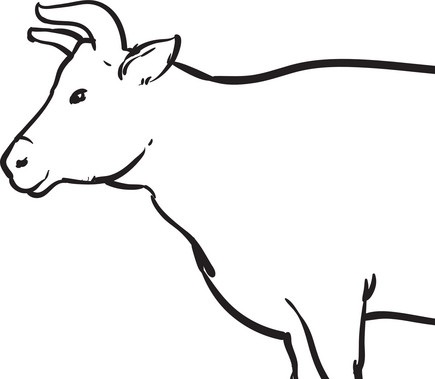 100 – 200 l
5 – 50 l
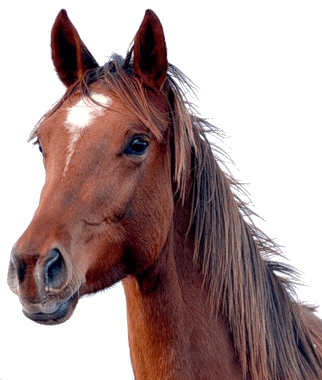 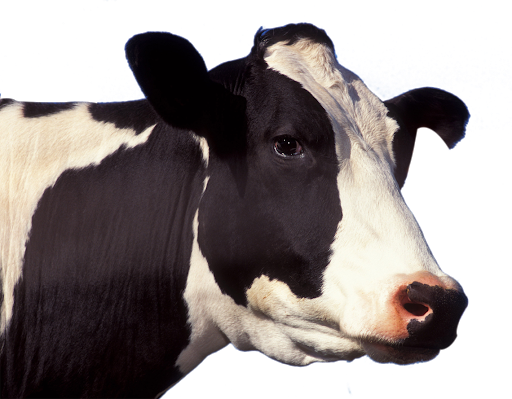 Veća količina pljuvačke
0,6 – 1,2 l
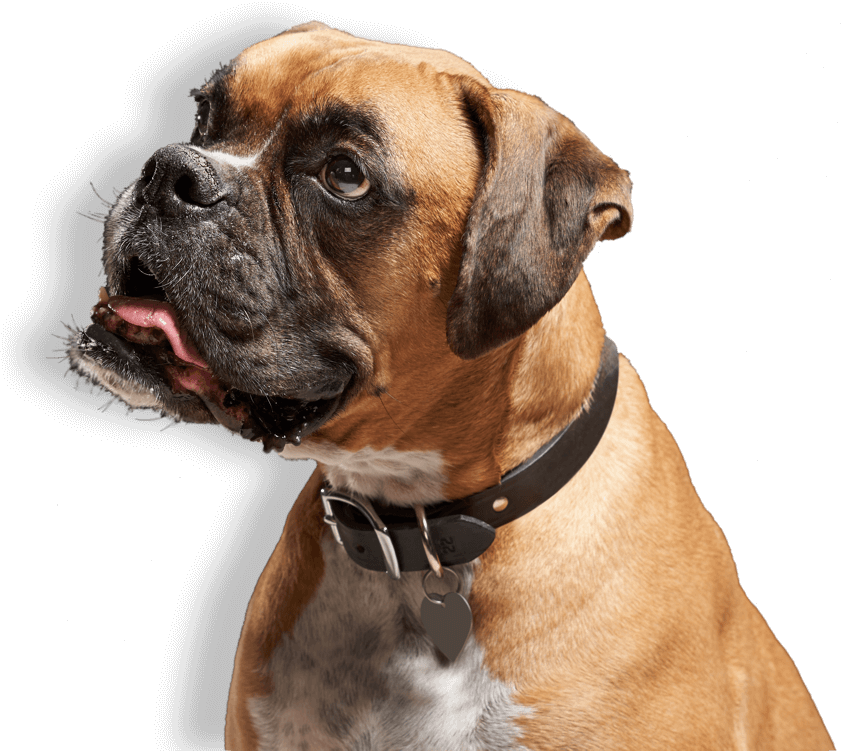 Manja količina pljuvačke
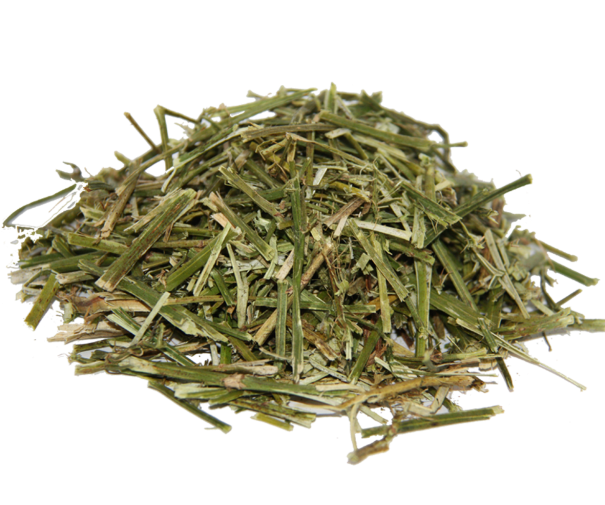 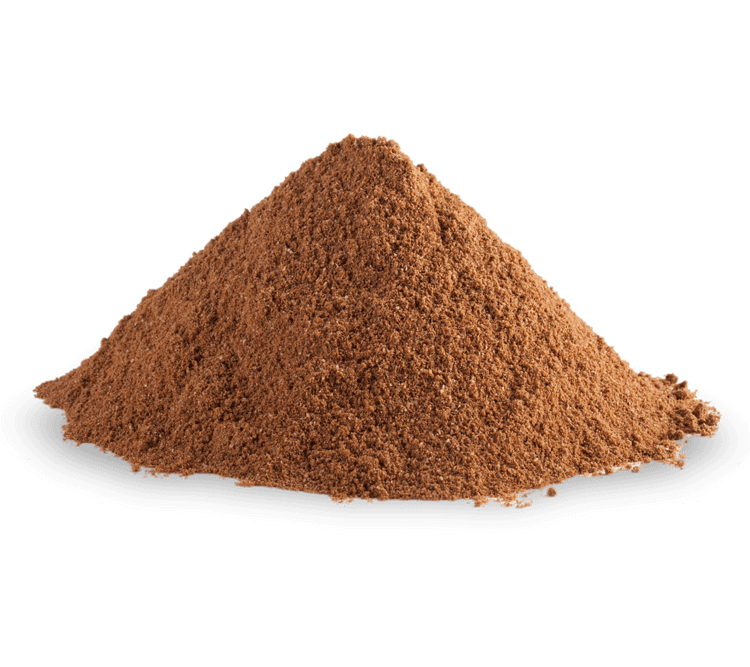 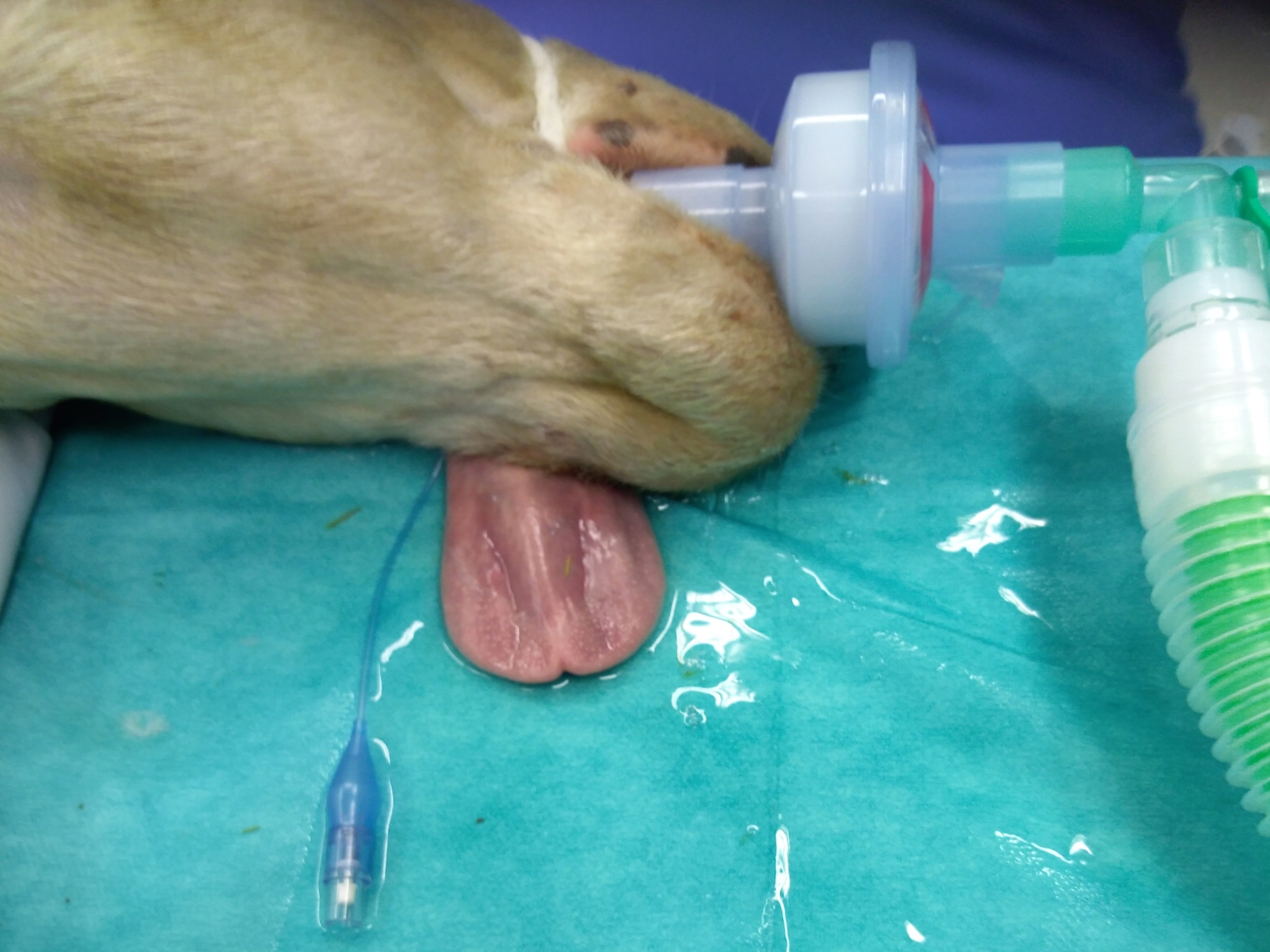 Količina pljuvačke
Značaj – hirurške intervencije
Uloge  pljuvačke
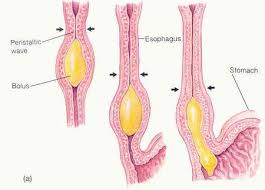 Bolus
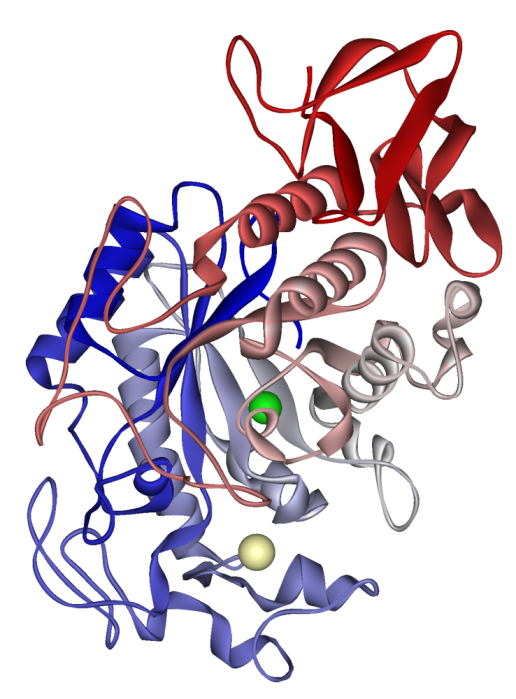 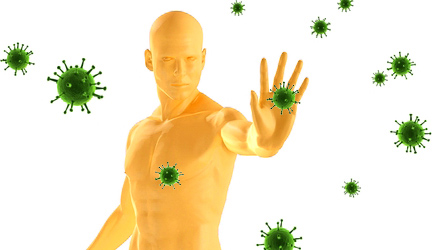 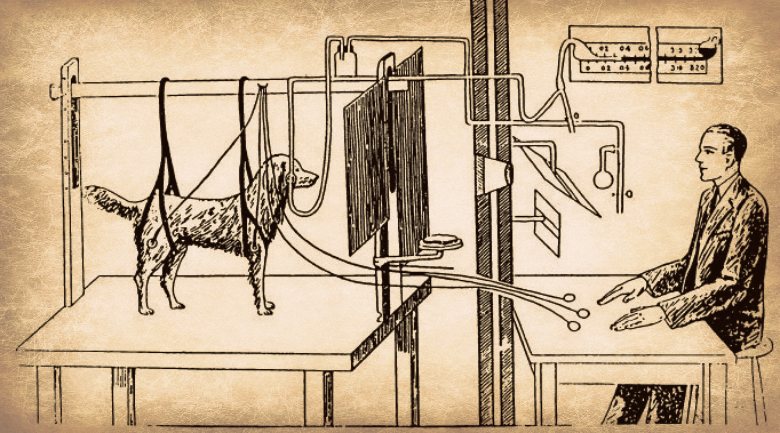 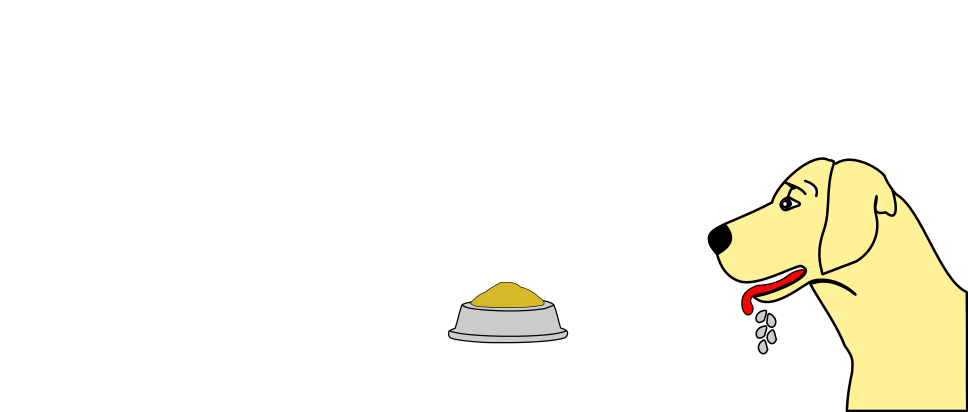 Mehanizam lučenja pljuvačke
Simpatikus (+)
Parasimpatikus (+)
Pre učenja
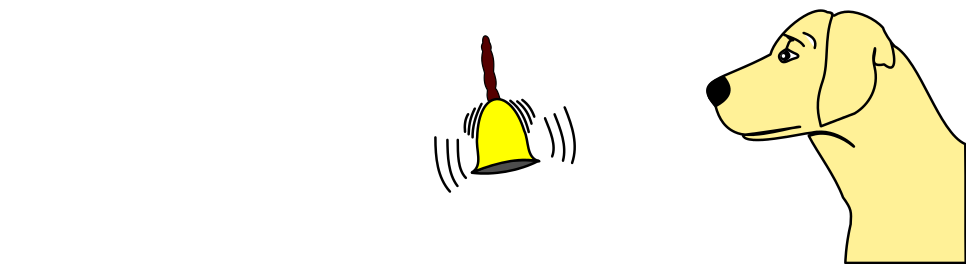 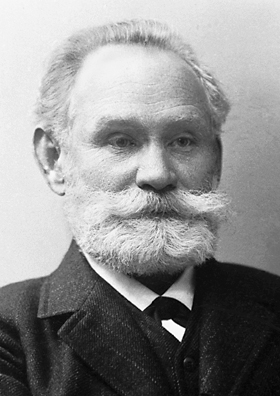 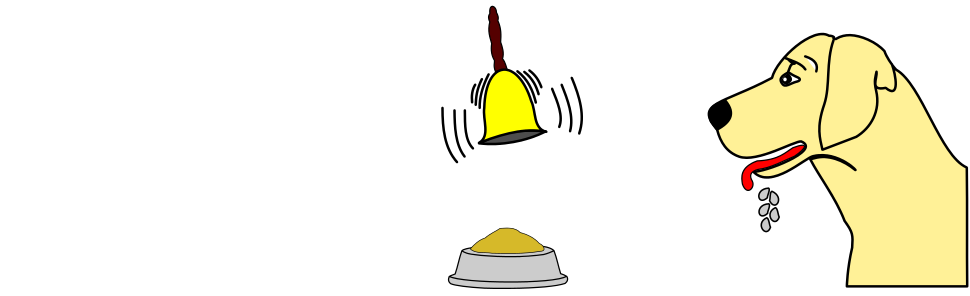 Tokom učenja
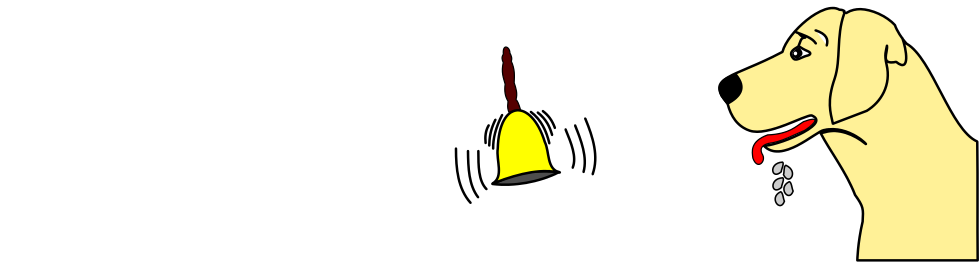 Nakon učenja
Bezuslovni + uslovni refleks
Ivan Petrovič Pavlov
1849-1936
Cl-
Ptijalin
Pljuvačna α-amilaza (dijastaza)
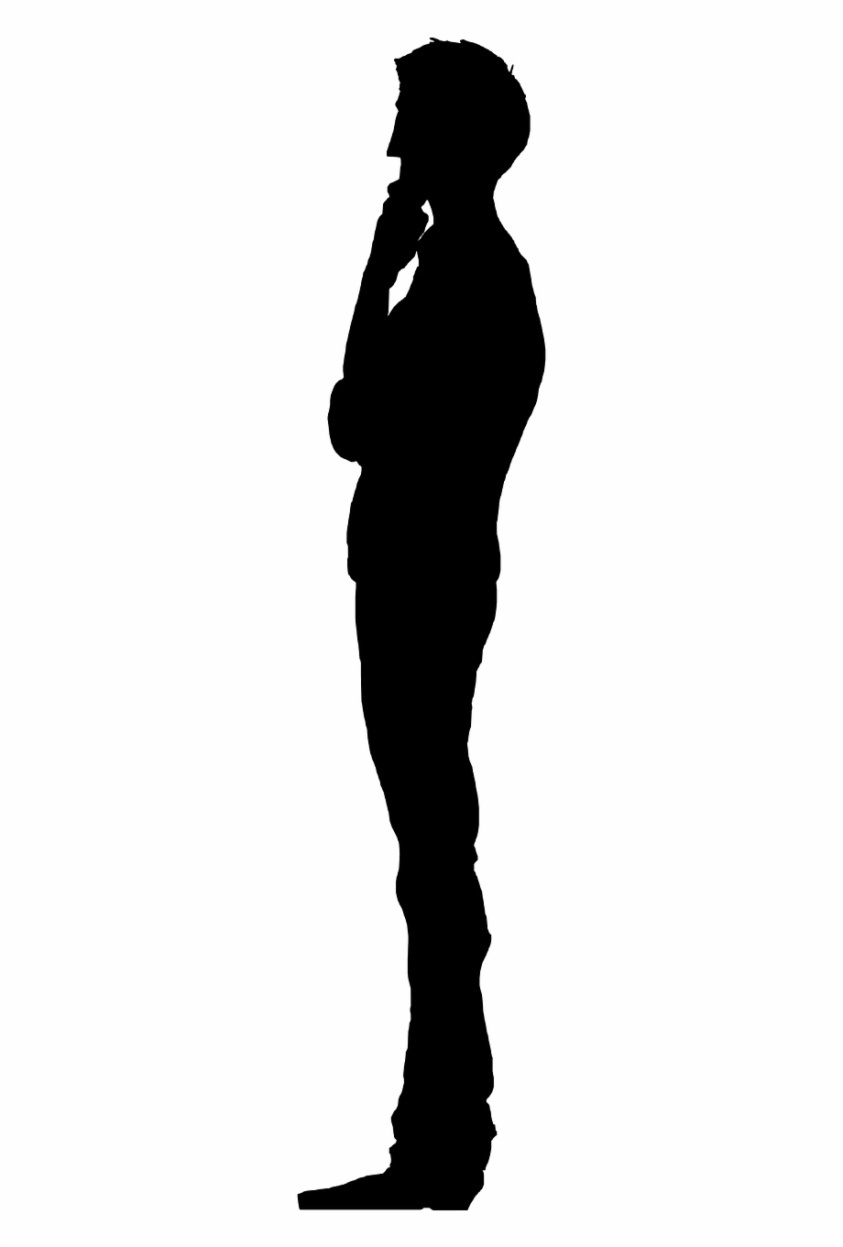 Proizvodi razlaganja skroba
Ptijalin 
(proenzim)
Ptijalin
Luči se kao proenzim
Cl- joni
Skrob
Skrob
Razlaže skrob do maltoze
Inaktivira je kisela pH želudačnog soka
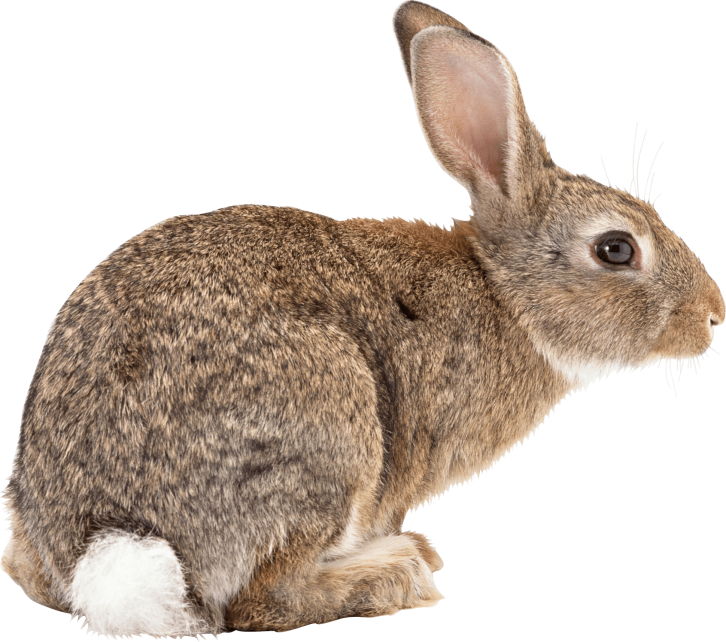 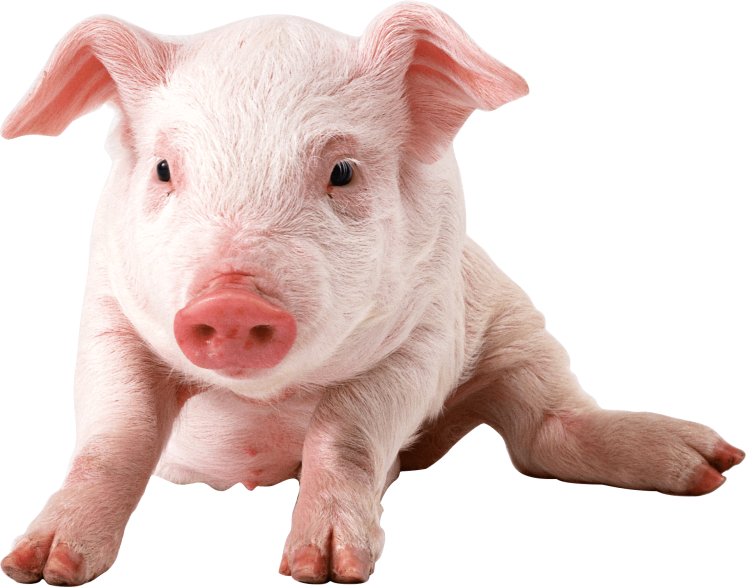 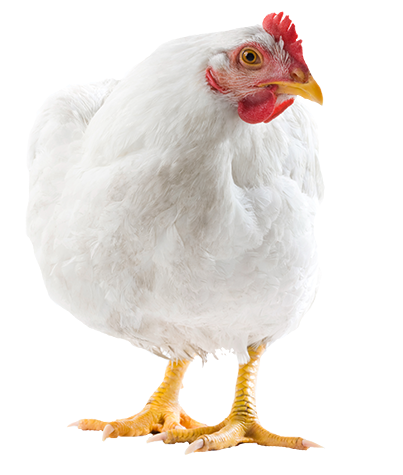 Ispitivanje delovanja ptijalina
4 mL skroba
+
Lugolov rast.
4 mL skroba
+
Lugolov rast.
+
Nativna pljuvačka
4 mL skroba
+
Prokuvana pljuvačka
4 mL skroba
+
Lugolov rast.
+
Prokuvana pljuvačka
4 mL skroba
+
Nativna pljuvačka
2
4
5
3
1
-
-
+
+
-
Inkubacija: vodeno kupatilo – 37 °C/20 minuta.
Felingova proba (epruvete 4 i 5)
Hlorovodonična kiselina želudačnog soka
HCl luče acidogene (ivične) ćelije želudačnih žlezda
pH želudačnog soka je 1,5 – 2,0
Pepsin
Uloge HCl
HCl
Aktivira neaktivni pepsinogen u pepsin
Pepsinogen
Denaturiše belančevine i prevodi ih u acidalbumine
Dovodi do bubrenja elastina i kolagena
Vrši rastvaranje nerastvorljivih soli Fe i Cu
Baktericidno dejstvo
Hlorovodonična kiselina želudačnog soka
Slobodna HCl
Vezana HCl → acidalbumini
Ukupni aciditet
Kiseli sastojci hrane
Mlečna kiselina
Stepeni murijatičnog aciditet (⁰MA)
Broj mililitara 0,1M NaOH koji se utroši za neutralizaciju kiseline u 100 mL želudačnog soka.
Hlorovodonična kiselina želudačnog soka
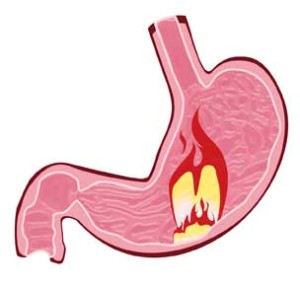 Hiperhlorhidrija
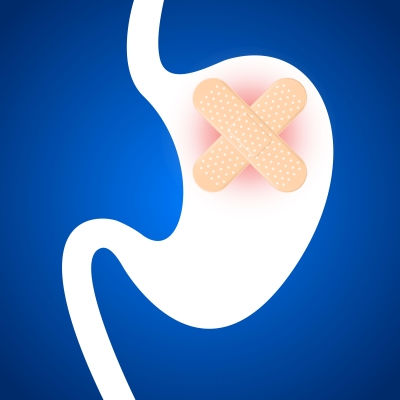 Hipohlorhidrija
Ahlorhidrija
Kvalitativno dokazivanje kiselosti želudačnog soka
Utvrđivanje prisusta HCl u želudačnom soku.
1. Proba sa kongo hartijom
2. Proba sa dimetilaminoacobenzolom
1 – 2 mL 
želudačnog soka
1 – 2 mL 
želudačnog soka
+
+
Dimetilaminoacobenzol
Kongo hartija
Kvalitativno dokazivanje kiselosti želudačnog soka
Utvrđivanje prisusta HCl u želudačnom soku.
3. Proba sa Günzburg-ovim reagensom
Nekoliko kapi
želudačnog soka
+
Nekoliko kapi
Günzburg-ovog reagensa
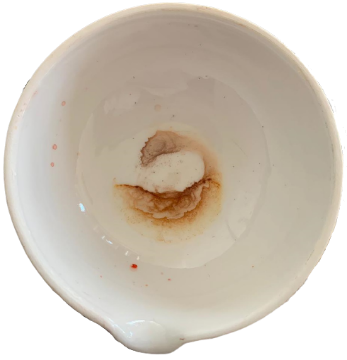 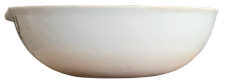 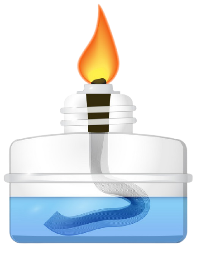 Kvantitativno dokazivanje kiselosti želudačnog soka
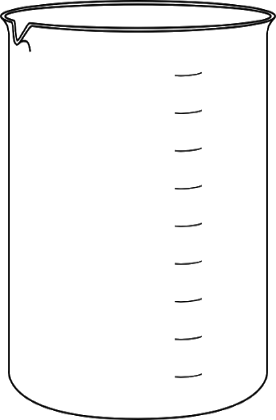 Titracija

I - Prelazak crvene boje 
     u narandžastu
II - Pojava limun žute boje
III - Pojava crvene boje
10 mL želudačnog soka
+
Kap dimetilaminoacobenzola          +
5-6 kapi fenolftaleina
⁰ MA - stepen murijatičnog aciditeta
Slobodna HCl = titracija I 
Ukupna HCl = titracija II+III 
                                          2
Ukupni aciditet = titracija III 
Vezana HCl = ukupna HCl – slobodna HCl
Dobijene vrednosti utrošenih mililitara 0,1 M NaOH je potrebno pomnožiti sa 10, kako bi se mogle izraziti u stepenima murijatičnog aciditeta (°MA).
Ključna pitanja i zadaci
Pljuvačka
HCl
Zadaci

Ispitivanje delovanja ptijalina
Zaključak (objašnjenje reakcija u epruvetama)
Obavezan rezultat u svesci! 

Kvalitativno i kvantitativno dokazivanje HCL
Stepeni murijatičnog aciditeta (⁰MA) 
Obavezan rezultat u svesci!
Osobine i sastav?
Lučenje, pH želuca, uloge?
Uloge i mehanizam lučenja?
Poremećaji lučenja
Ptijalin?
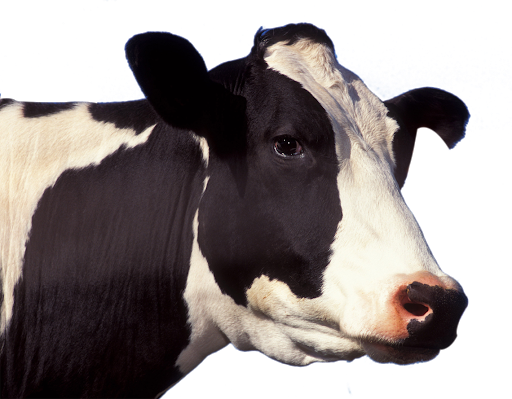 Hvala na pažnji!